Bio &242 Unit 4Labs 1 and 3
Histology Slides for the  Endocrine System
Slides are presented in order of magnification
As you view the following slides, make sure you can accomplish these goals:
Can you identify the vessels and tissue layers observable on the slides?
Can you identify the specific structures or layers indicated by the numbered arrows or brackets?
At the end of a sequence, you will find the answers to the above for each vessel and layer
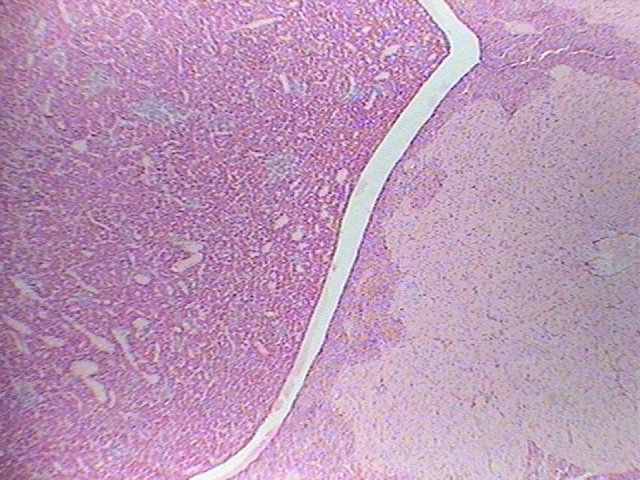 Gland? 100X
1
2
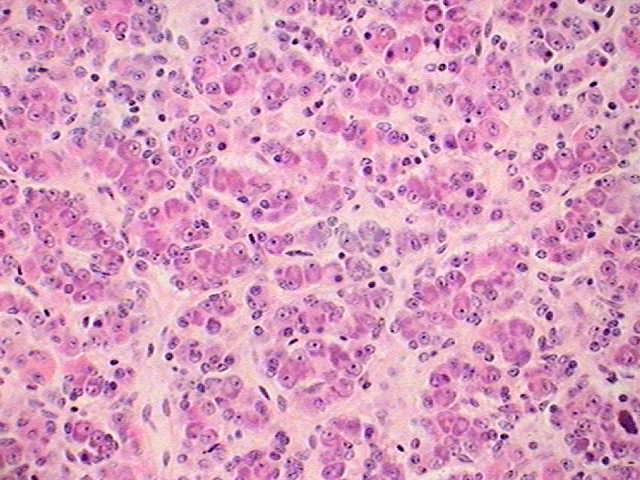 Specific part of gland? 400X
3
4
5
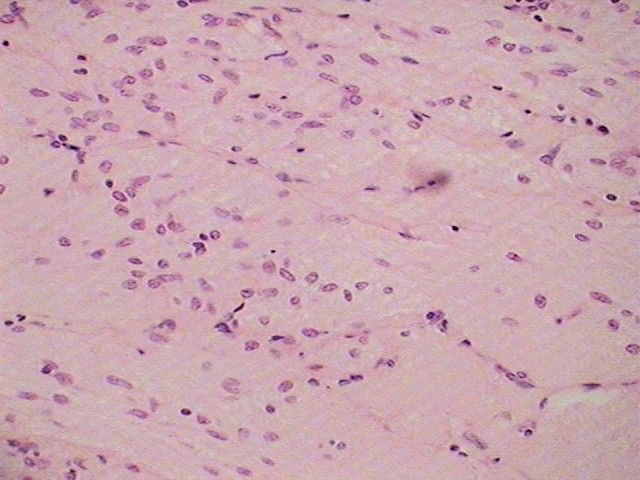 Specific part of gland? 400X
6
7
Pituitary Gland or Hypophysis
Slide #1
Anterior Pituitary Gland or  Adenohypophysis
Posterior Pituitary Gland or Neurohypophysis 
Slide #2
Acidophils
Basophils
Chromophobes
Slide #3
Axons of Hypothalamic neurosecretory cells
Pituicytes or supportive cells
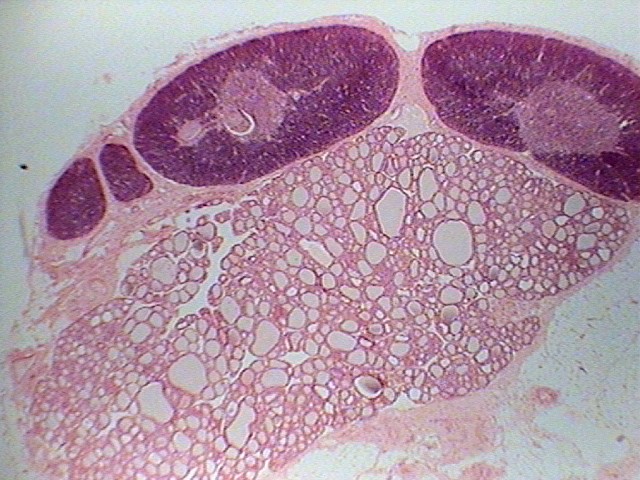 9
9
8
Glands? 40X
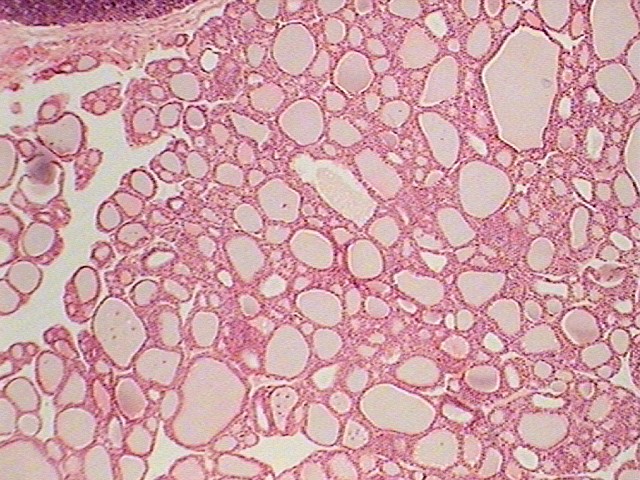 10
12
11
Gland? 100X
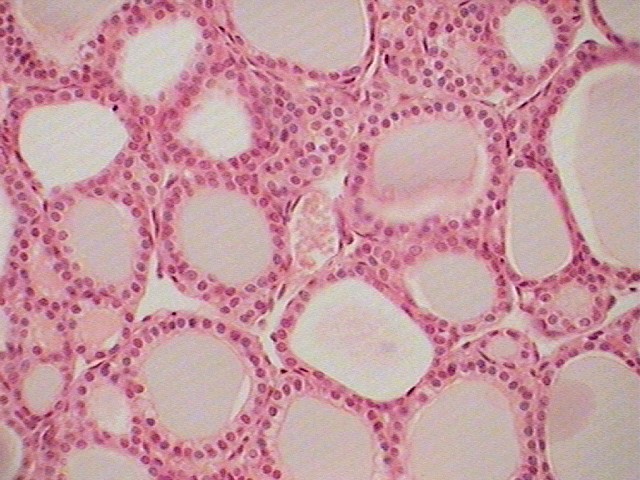 12
10
11
Gland? 400X
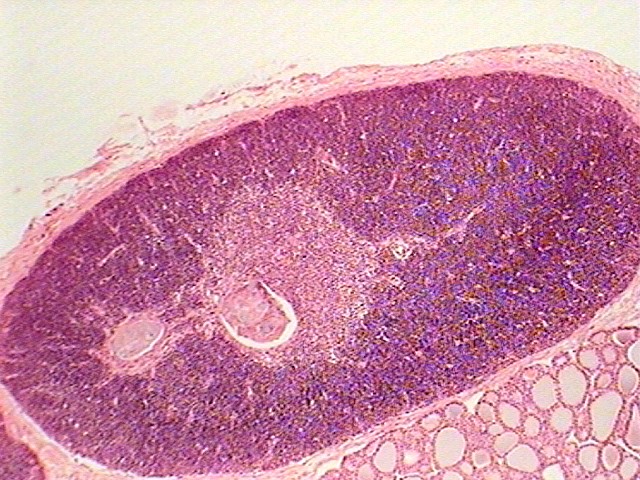 Glands 100X
9
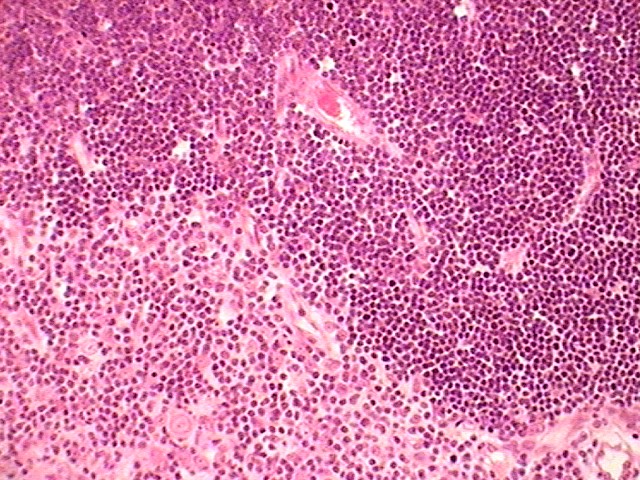 Gland? 400X
9
Thyroid and Parathyriod Glands
Slides #5, #6, #7, #8, and #9
Thyroid Gland
Parathyroid Glands (principal cells)
Thyroid follicle
Follicular Cells
Parafollicular Cells
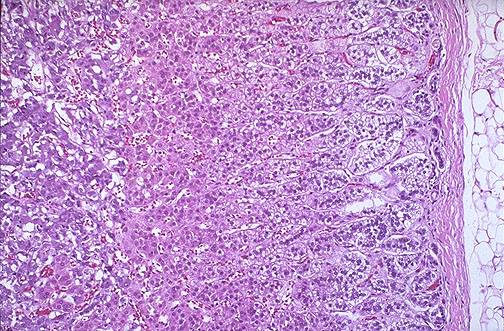 Gland? 100X, Cortex
17
16
15
14
13
Adrenal Gland
Slide # 11
Adrenal Cortex
Adrenal Medulla
Zona glomerulosa
Zona fasciculata
Zona Reticularis
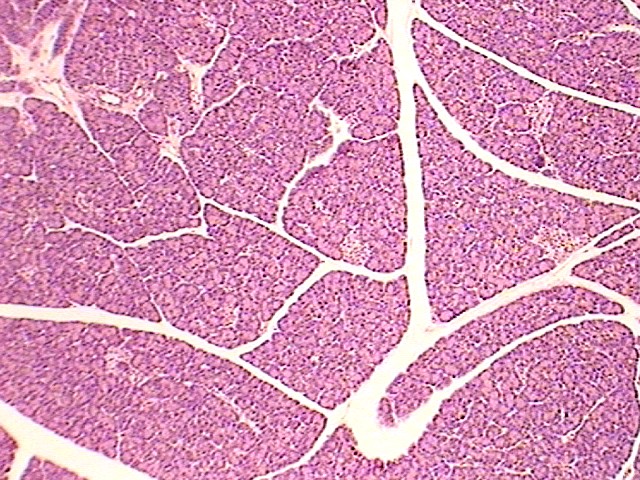 Gland?  100X
18
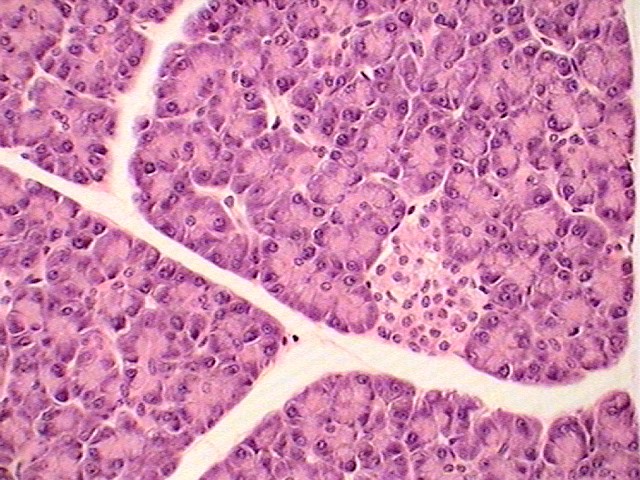 Pancreas 400X
18
Pancreas
18.  Islet of Langerhans
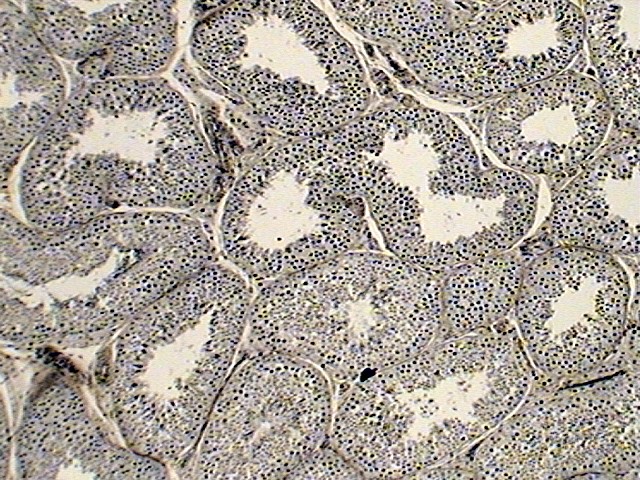 Gland or Organ? 100X
19
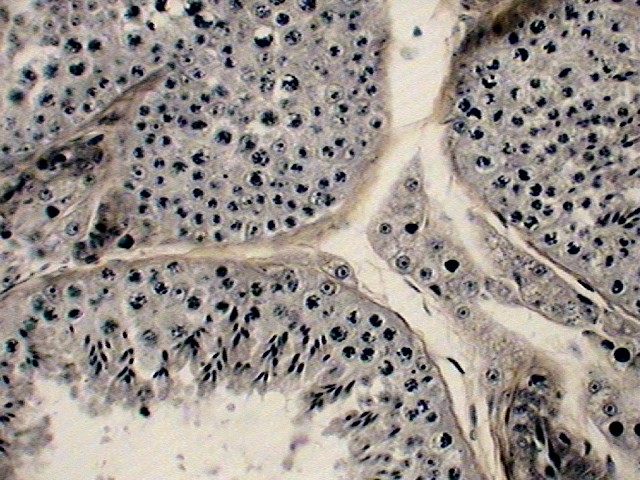 Gland or organ? 400X
23
21
20
22
24
Testes
Slide # 16
Seminiferous tubules
Slide # 17
Cells of Leydig or interstitial cells
Spermatogonium (2n stem cells)
Primary spermatocyte
Secondary spermatocytes
Late spermatids
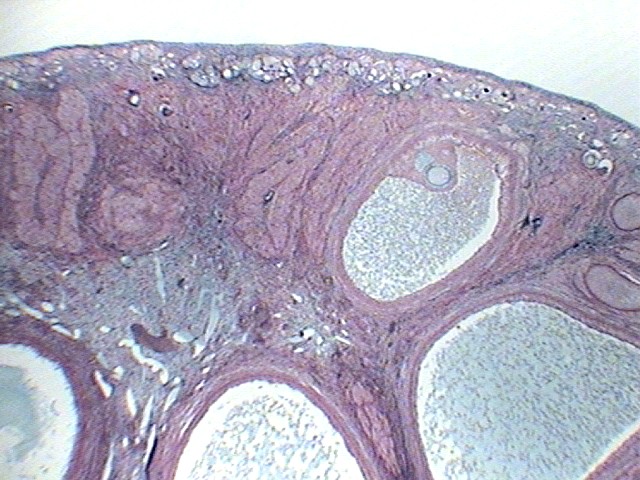 Organ? 40X
25
26
29
28
27
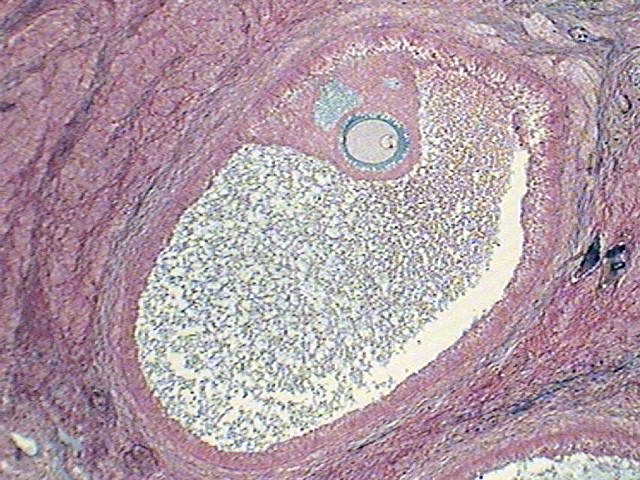 Organ and specific structure? 400X
30
31
28
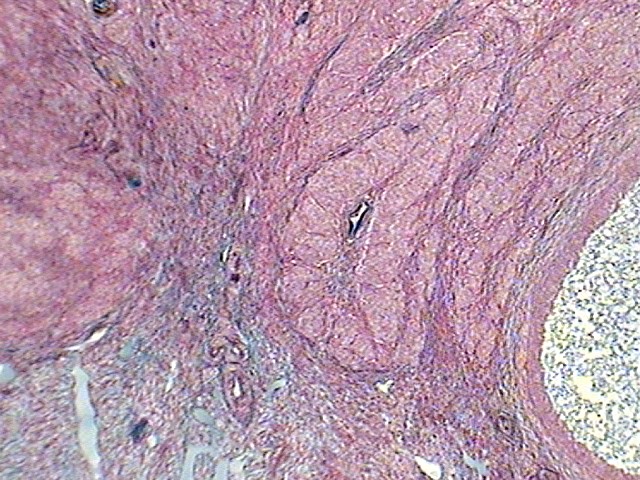 Organ and specific structure? 400X
32
29
Ovary
Slide #19, #20, and #21
Primordial follicles containing primary oocytes
Primary oocyte in a Graafian follicle
Antrum of the follicle
Follicular or granulosa cells
Corpus Luteum
Primary oocyte undergoing meiosis I (note two bands of chromosomes)
 Zona pellucida
Old follicular antrium